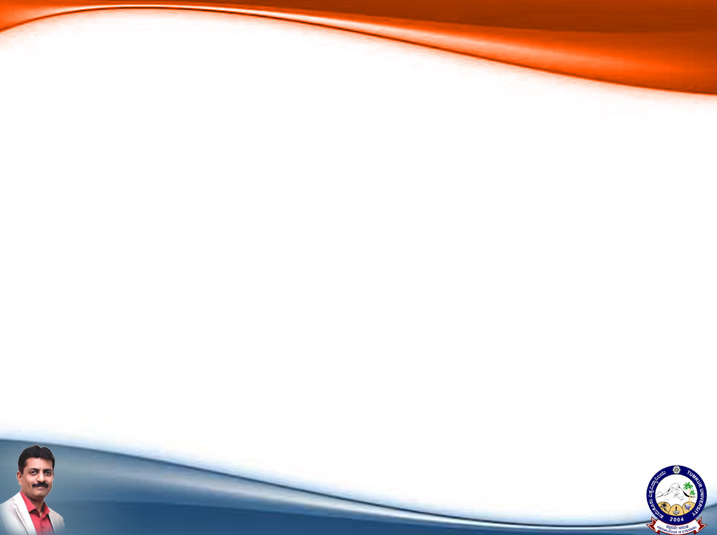 Programming Languages
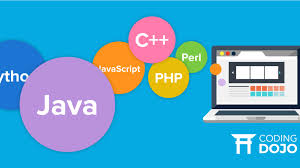 Dr B T Sampath Kumar
Professor
Department of Library and Information Science 
Tumkur University, Tumakuru, INDIA
www.sampathkumar.info
Programming language
A programming language is a formal language, which comprises a set of instructions that produce various kinds of output.
Programming languages are used in computer programming to implement algorithms.
The programming languages consist of instructions for computers.
Different programming languages
Various computer languages used for programming are:
BASIC
FOTRAN
Pascal
C
Java
HTML
BASIC
BASIC is acronym for Beginners All-purpose Symbolic Instruction Code. 
This language was developed as a teaching aid for computing at Dart-mouth College, USA. 
It is a simple and friendly language which is easy to learn and particularly suitable for the non-specialist user. 
BASIC is widely used for commercial, scientific and educational purposes.
FOTRAN
The name FOTRAN stands for FOrmula TRANslator.
It was developed by IBM and used as a scientific application language.
COBOL
The name COBOL is derived from COmmon Business Oriented Language.
It is suitable for business applications.
Pascal
Pascal is a procedural programming language that supports structured programming and data structures to encourage good programming practices. 
Pascal was originally developed in 1970 by Niklaus Wirth and is named after the famous French mathematician Blaise Pascal.
C
At Bell labs, in 1970, Ken Thompson developed a language called B.
This language had several drawbacks. 
Later Dennis Ritchie of Bell labs working on a new language incorporating some features of B and some of his own. 
This new language is C, which turned out to be a powerful general purpose programming language.
Java
It is a programming language and computing platform first released by Sun Microsystems in 1995.
It is a general-purpose programming language that is class-based and object-oriented.
HTML
Hypertext Markup Language (HTML) is the standard markup language for documents designed to be displayed in a web browser.
HTML contains lots of predefined tag. Some of them are described below:
HTML tag: It is the root of the html document which is used to specify that the document is html.
Cont..
Head tag: Head tag is used to contain all the head element in the html file. It contains the title, style, meta, … etc tag.
Body tag: It is used to define the body of html document. It contains image, tables, lists, … etc.
Title tag: It is used to define the title of html document.
Cont..
Paragraph tag: It is used to define paragraph content in html document.
Bold tag: It is used to specify bold content in html document.
Italic tag: It is used to write the content in italic format.
Underline tag: It is used to set the content underline.
Cont..
Ordered List tag: It is used to list the content in a particular order.
Unordered List tag: It is used to list the content without order.
Centre tag: It is used to set the content into the centre.
Font tag: It is used to specify the font size, font colour and font-family in html document.